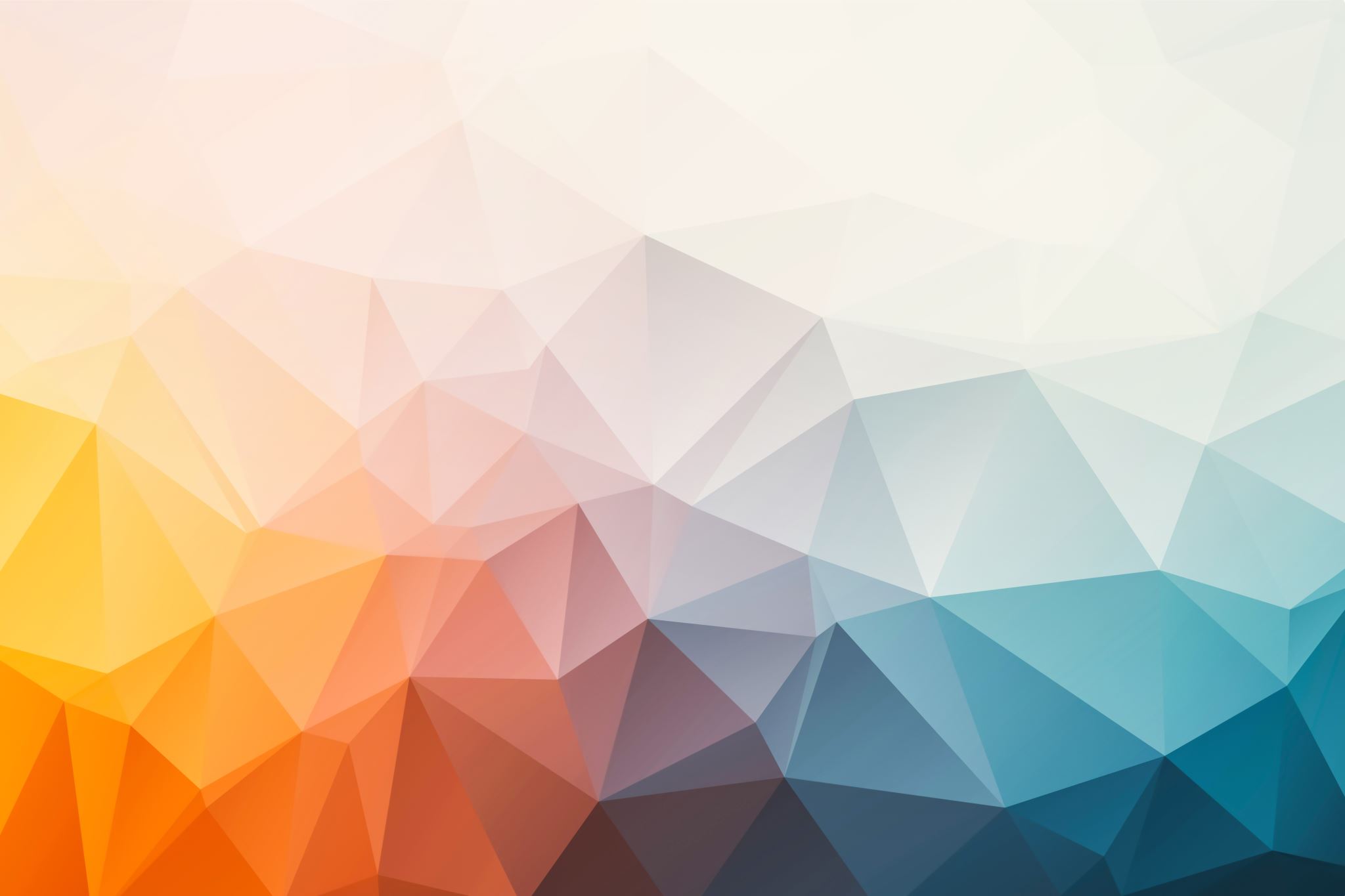 Equations and Inequalities
Chapter 2
Algebra and Trigonometry 2e
OpenStax
Jay Abramson
https://openstax.org/details/books/algebra-and-trigonometry-2e
[Speaker Notes: Images and notes within these slides are from the OpenStax textbook Algebra and Trigonometry 2e]
Linear Equations in One Variable
Section 2.2
https://openstax.org/details/books/algebra-and-trigonometry-2e
[Speaker Notes: Solve equations in one variable algebraically.
Solve a rational equation.
Find a linear equation.
Given the equations of two lines, determine whether their graphs are parallel or perpendicular.
Write the equation of a line parallel or perpendicular to a given line.]
Story Problem
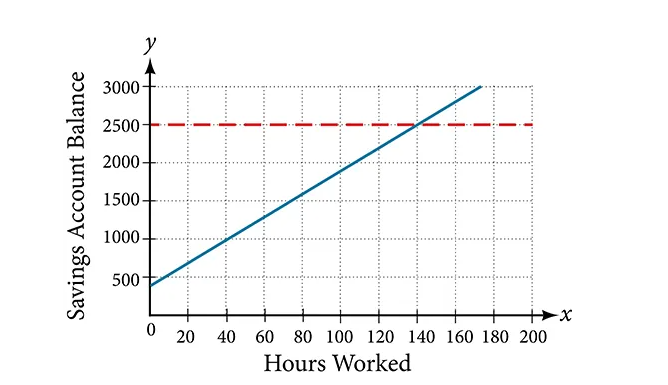 https://openstax.org/details/books/algebra-and-trigonometry-2e
[Speaker Notes: Caroline is a full-time college student planning a spring break vacation. To earn enough money for the trip, she has taken a part-time job at the local bank that pays $15.00/hr, and she opened a savings account with an initial deposit of $400 on January 15. She arranged for direct deposit of her payroll checks. If spring break begins March 20 and the trip will cost approximately $2,500, how many hours will she have to work to earn enough to pay for her vacation? If she can only work 4 hours per day, how many days per week will she have to work? How many weeks will it take? In this section, we will investigate problems like this and others,]
Solving Linear Equations in One Variable

A linear equation is an equation of a straight line, written in one variable. The only power of the variable is 1. 

There are three types of linear equations: identity, conditional, or inconsistent.

An identity equation is true for all values of the variable. 

A conditional equation is true for only some values of the variable.

An inconsistent equation results in a false statement.
https://openstax.org/details/books/algebra-and-trigonometry-2e
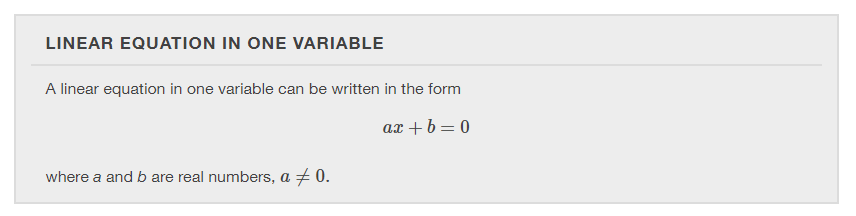 https://openstax.org/details/books/algebra-and-trigonometry-2e
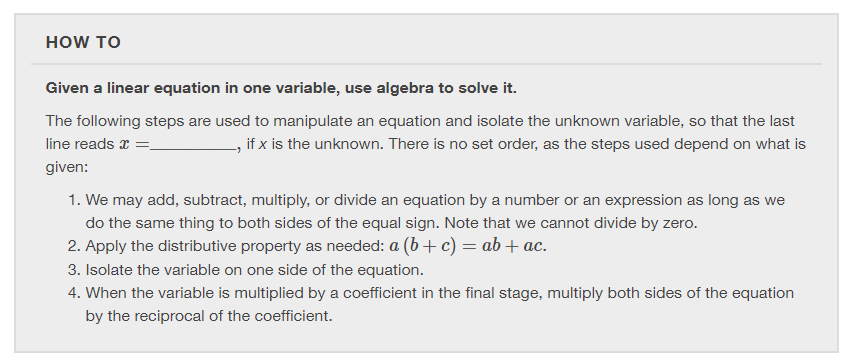 https://openstax.org/details/books/algebra-and-trigonometry-2e
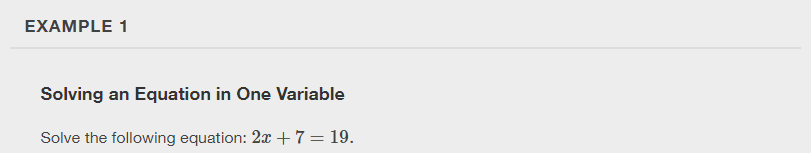 https://openstax.org/details/books/algebra-and-trigonometry-2e
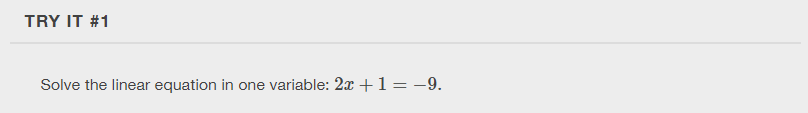 https://openstax.org/details/books/algebra-and-trigonometry-2e
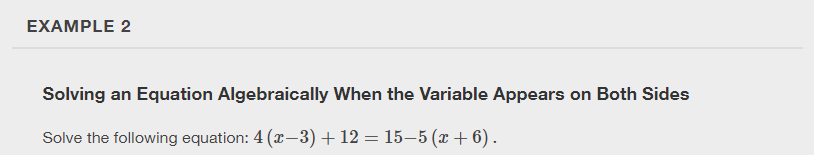 https://openstax.org/details/books/algebra-and-trigonometry-2e
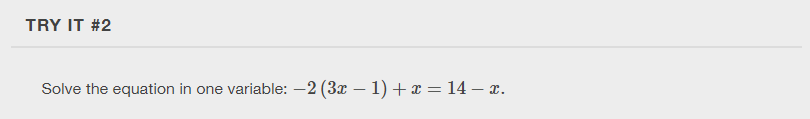 https://openstax.org/details/books/algebra-and-trigonometry-2e
Solving a Rational Equation

In this section, we look at rational equations that, after some manipulation, result in a linear equation. 

If an equation contains at least one rational expression, it is a considered a rational equation.

A rational expression is the ratio, or quotient, of two polynomials.

Rational equations have a variable in the denominator in at least one of the terms. Our goal is to perform algebraic operations so that the variables appear in the numerator. In fact, we will eliminate all denominators by multiplying both sides of the equation by the least common denominator (LCD).

Finding the LCD is identifying an expression that contains the highest power of all of the factors in all of the denominators. We do this because when the equation is multiplied by the LCD, the common factors in the LCD and in each denominator will equal one and will cancel out.
https://openstax.org/details/books/algebra-and-trigonometry-2e
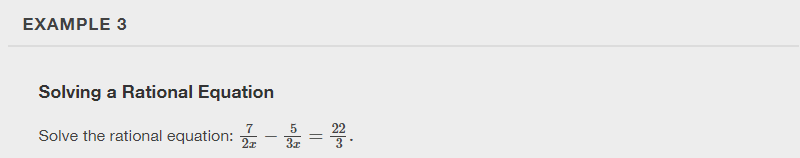 https://openstax.org/details/books/algebra-and-trigonometry-2e
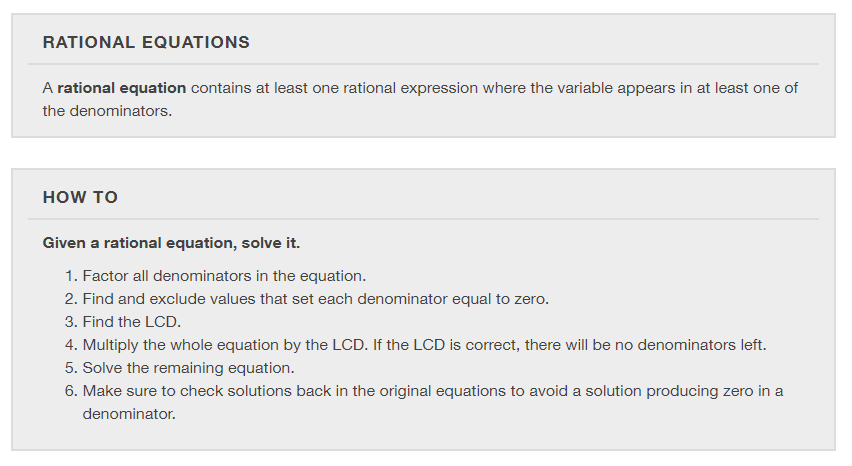 https://openstax.org/details/books/algebra-and-trigonometry-2e
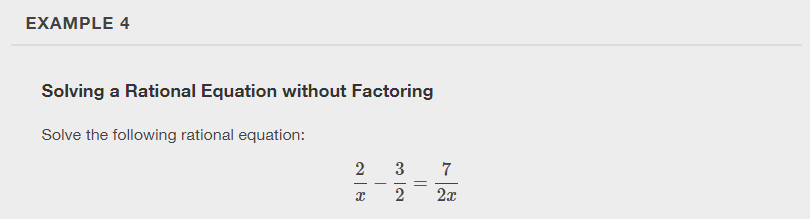 https://openstax.org/details/books/algebra-and-trigonometry-2e
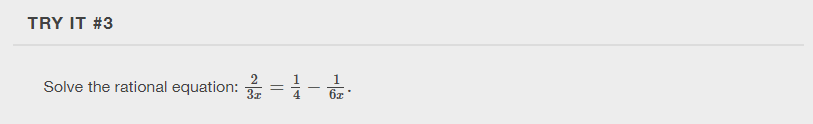 https://openstax.org/details/books/algebra-and-trigonometry-2e
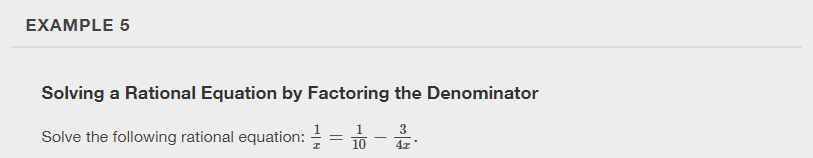 https://openstax.org/details/books/algebra-and-trigonometry-2e
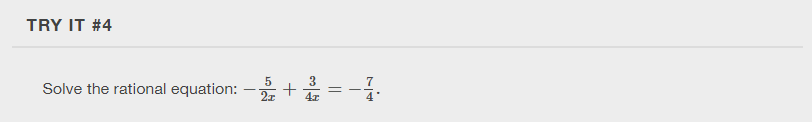 https://openstax.org/details/books/algebra-and-trigonometry-2e
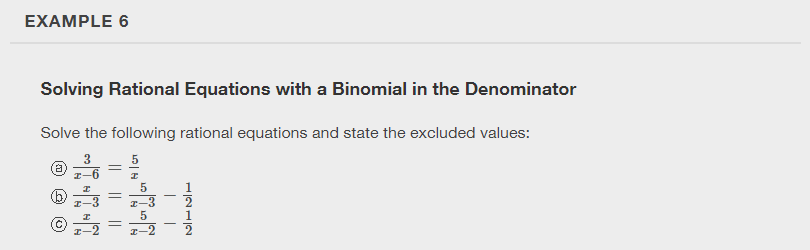 https://openstax.org/details/books/algebra-and-trigonometry-2e
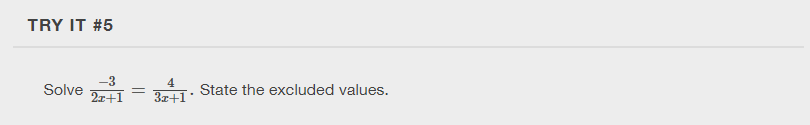 https://openstax.org/details/books/algebra-and-trigonometry-2e
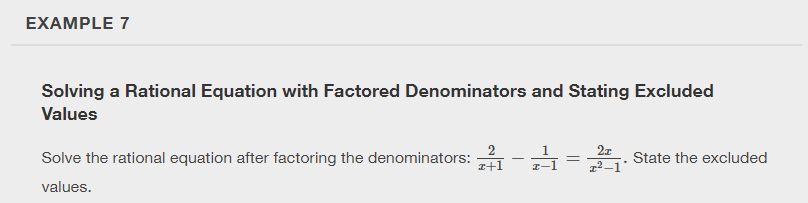 https://openstax.org/details/books/algebra-and-trigonometry-2e
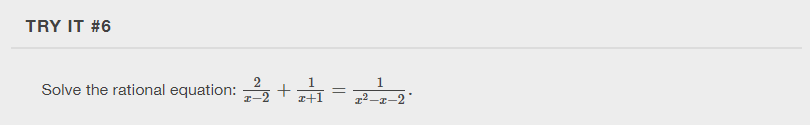 https://openstax.org/details/books/algebra-and-trigonometry-2e
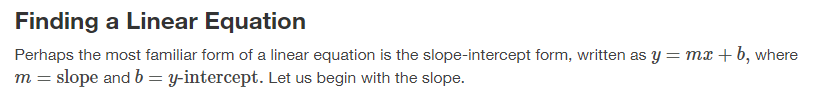 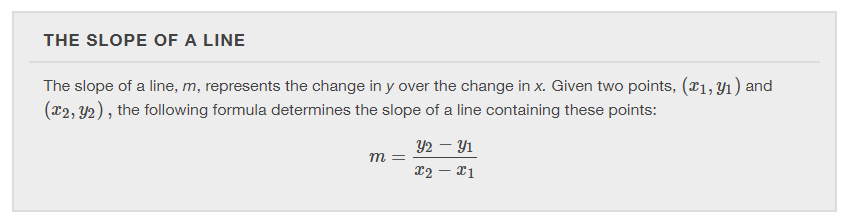 https://openstax.org/details/books/algebra-and-trigonometry-2e
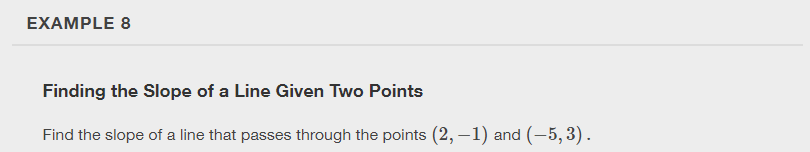 https://openstax.org/details/books/algebra-and-trigonometry-2e
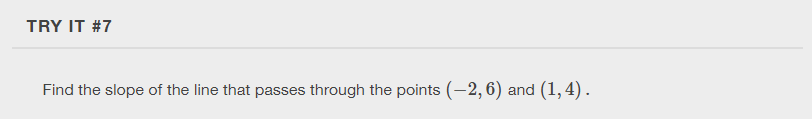 https://openstax.org/details/books/algebra-and-trigonometry-2e
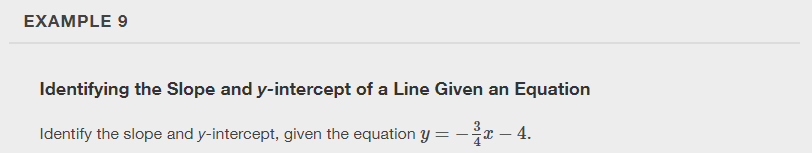 https://openstax.org/details/books/algebra-and-trigonometry-2e
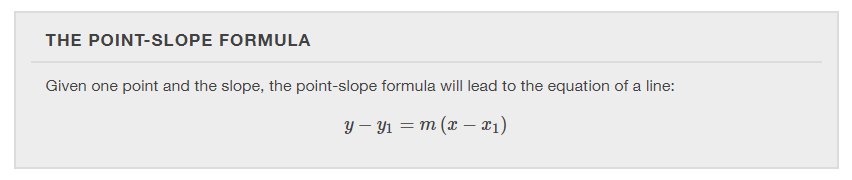 https://openstax.org/details/books/algebra-and-trigonometry-2e
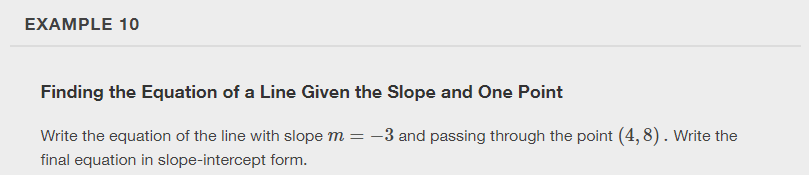 https://openstax.org/details/books/algebra-and-trigonometry-2e
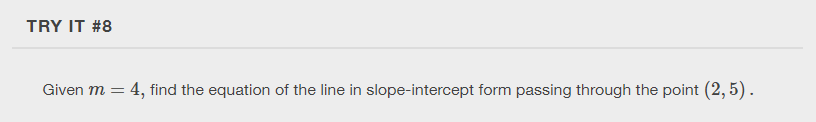 https://openstax.org/details/books/algebra-and-trigonometry-2e
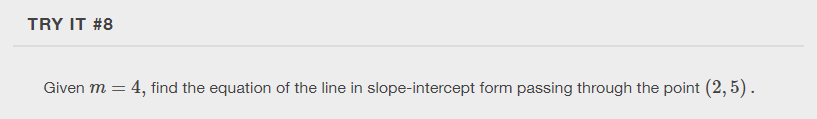 https://openstax.org/details/books/algebra-and-trigonometry-2e
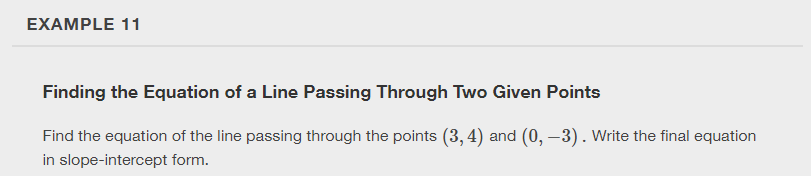 https://openstax.org/details/books/algebra-and-trigonometry-2e
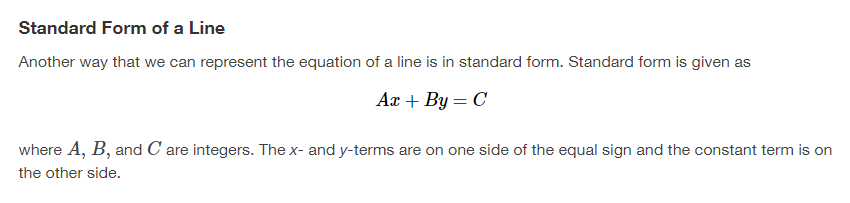 https://openstax.org/details/books/algebra-and-trigonometry-2e
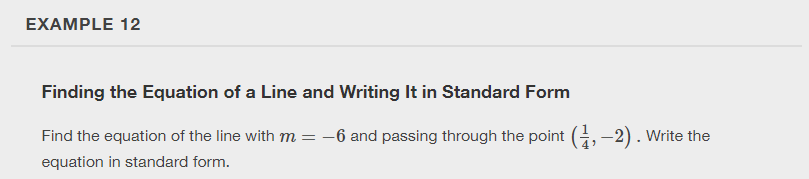 https://openstax.org/details/books/algebra-and-trigonometry-2e
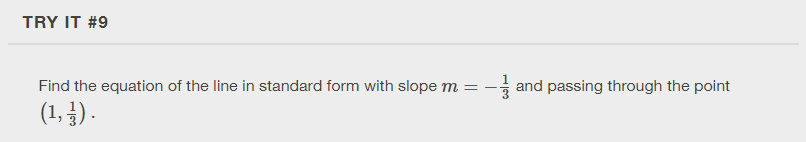 https://openstax.org/details/books/algebra-and-trigonometry-2e
https://openstax.org/details/books/algebra-and-trigonometry-2e
Vertical and Horizontal Lines
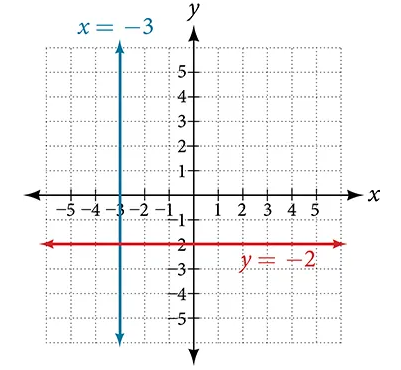 https://openstax.org/details/books/algebra-and-trigonometry-2e
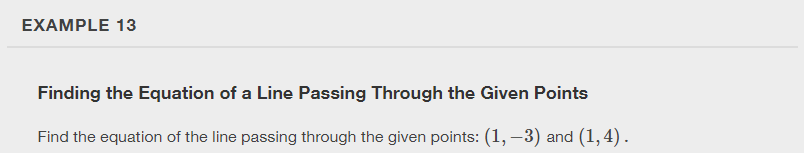 https://openstax.org/details/books/algebra-and-trigonometry-2e
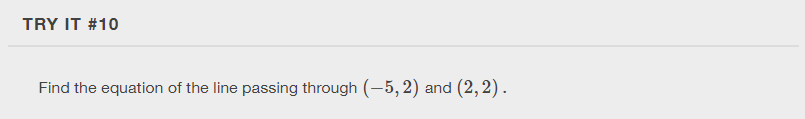 https://openstax.org/details/books/algebra-and-trigonometry-2e
Determining Whether Graphs of Lines are Parallel or Perpendicular

Parallel lines have the same slope and different y-intercepts. Lines that are parallel to each other will never intersect.


Lines that are perpendicular intersect to form a 90-degree angle. The slope of one line is the negative reciprocal of the other. We can show that two lines are perpendicular if the product of the two slopes is -1.
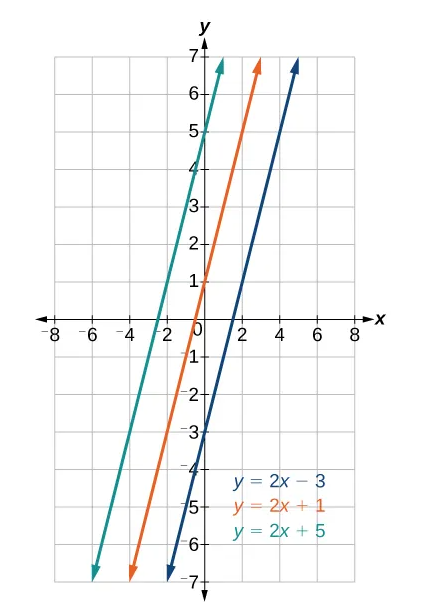 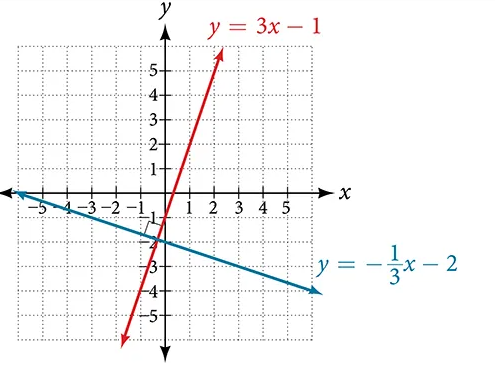 https://openstax.org/details/books/algebra-and-trigonometry-2e
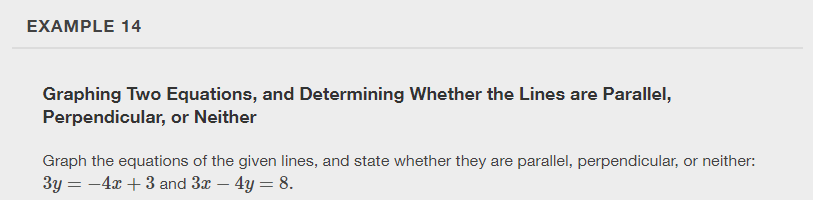 https://openstax.org/details/books/algebra-and-trigonometry-2e
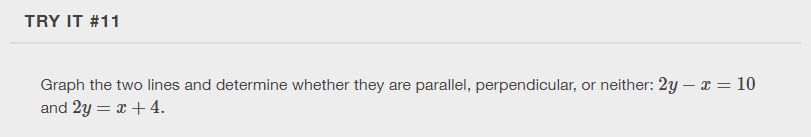 https://openstax.org/details/books/algebra-and-trigonometry-2e
Writing the Equations of Lines Parallel or Perpendicular to a Given Line
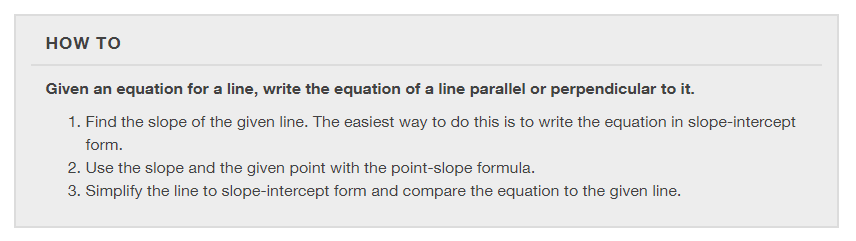 https://openstax.org/details/books/algebra-and-trigonometry-2e
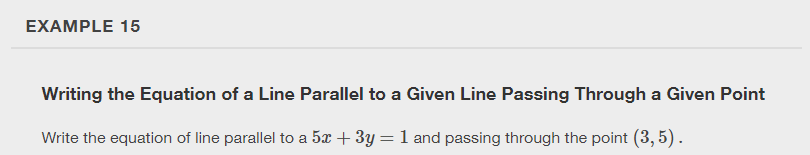 https://openstax.org/details/books/algebra-and-trigonometry-2e
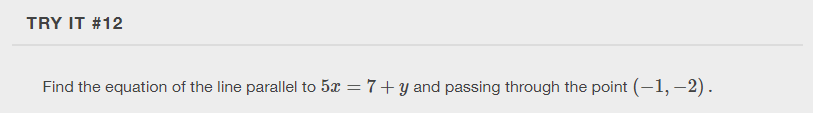 https://openstax.org/details/books/algebra-and-trigonometry-2e
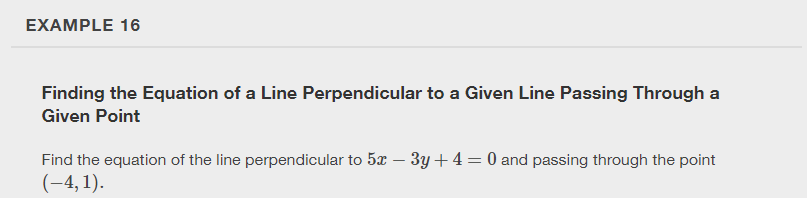 https://openstax.org/details/books/algebra-and-trigonometry-2e
What did you learn in this section?


 Solve equations in one variable algebraically.
 Solve a rational equation.
 Find a linear equation.
 Given the equations of two lines, determine whether their 	graphs are parallel or perpendicular.
 Write the equation of a line parallel or perpendicular to a 	given line.
https://openstax.org/details/books/algebra-and-trigonometry-2e
[Speaker Notes: Do you have any questions?]
This resource is an adaptation of the OpenStax Algebra and Trigonometry 2e open textbook and is © Susan Aydelotte under a CC BY-NC-SA 4.0 International license; it may be reproduced or modified for noncommercial purposes only but must be attributed to OpenStax, Rice University and any changes must be noted. Any adaptation must be shared under the same type of license.
https://openstax.org/details/books/algebra-and-trigonometry-2e